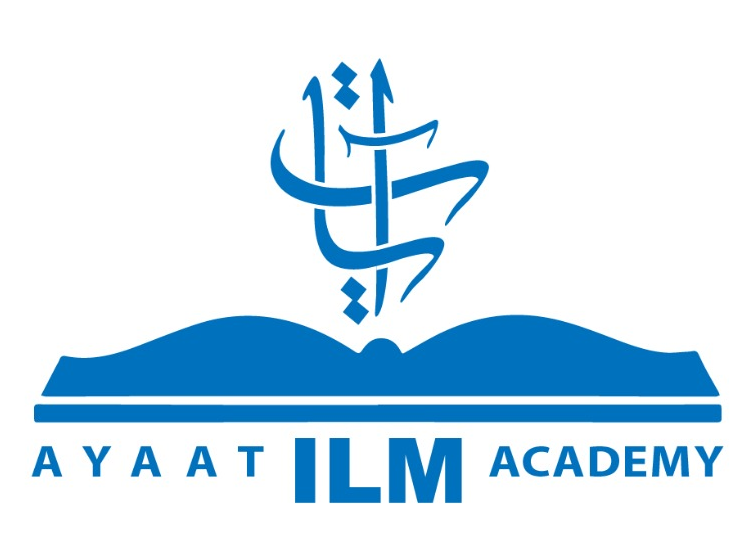 مقرر
 التزكية
أكاديمية آيات للعلوم الإسلامية
الفصل الدراسي الأول
د.  محمد عزب
أكاديمية آيات للعلوم الإسلامية      www.ayaatacademy.ca
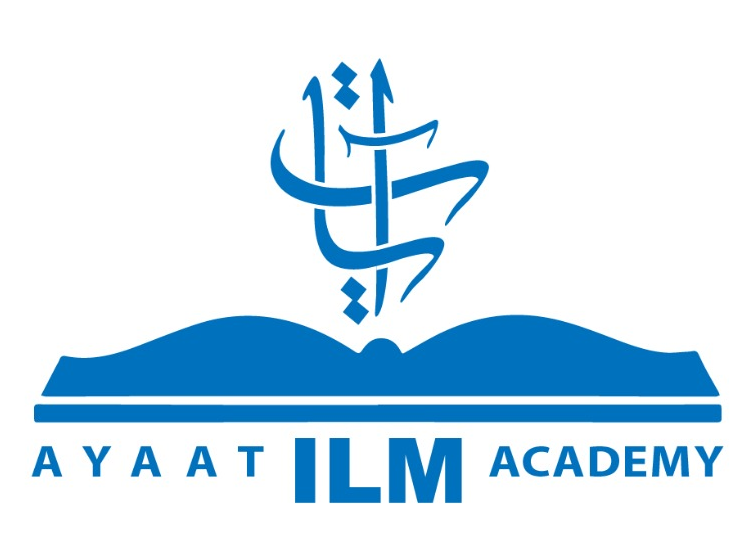 المحاضرة (5) الآداب والأسرار القلبية للصلاة والزكاة
كتب التزكية تستعمل الآداب في مجموعة من الأعمال الظاهرة والباطنة التي لا يتوقف عليها صحة العمل، بل هي أمور تتم العمل، وتجعل صاحبه متيقظا له، مراعيا كل جوانبه 
كتاب التزكية كلمة الأسرار مقترنة بالعمل للتعبير عن الغاية المرادة منه
وقد يستعمل في فضائل الشيء، كأن يقال لهذا الدعاء سر عظيم 
وقد تستعمل الأسرار ويراد بها حكمة الشيء
Ayaat ILM Academy          www.ayaatacademy.ca
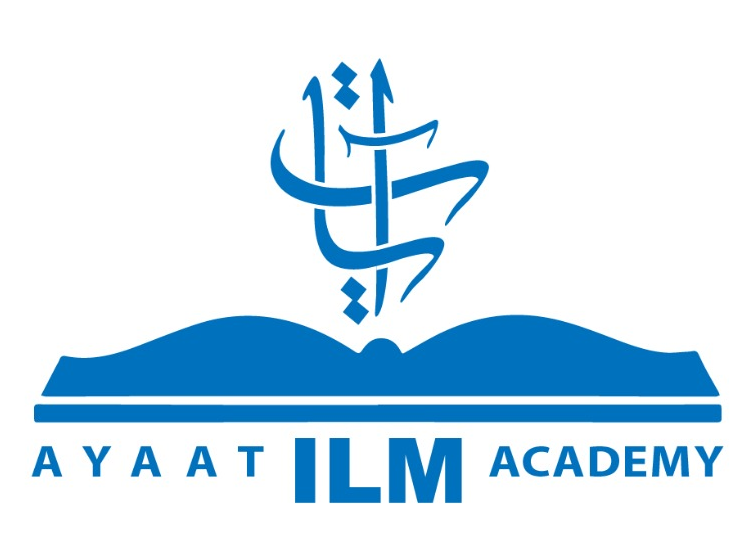 آداب الصلاة وأسرارها
آداب الصلاة هي مراعاة  الآداب الباطنة لها، فليست هي حركات عسكرية منتظمة في القيام والركوع والسجود والجلوس، بل مقترنة بآداب في كل حالة، يراعيها المصلي
أسرار الصلاة تكون فيما ينبعث عنها من إقامتها، فإقامتها بالخشوع والخضوع كما أمر الله يحدث حيلولة بين صاحبها وبين الفحشاء والمنكر
Ayaat ILM Academy          www.ayaatacademy.ca
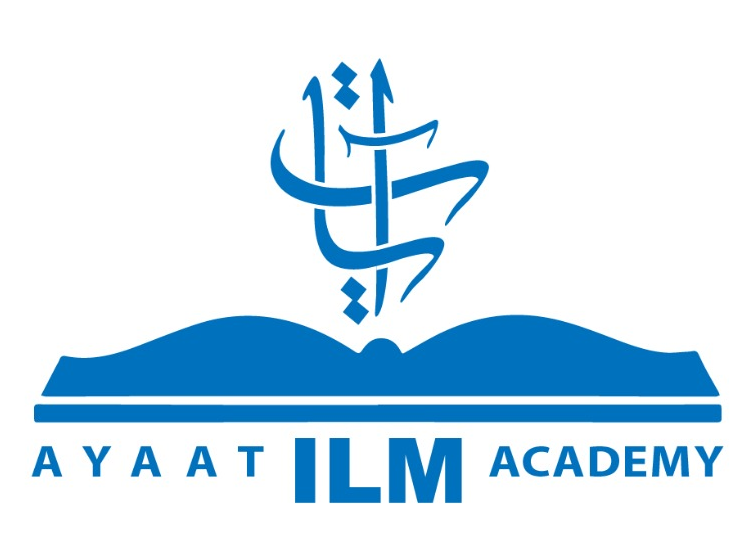 آداب وأسرار الزكاة
أن في المال حقوقا سوى الزكاة كثيرة 
أن الزكاة طهرة من أدران النفس ومنها البخل والتقتير
شكر النعمة فإن لله عز وجل على عبده نعمة في نفسه وفي ماله
أن يبتعد بإخراجه عن الرياء، والمن والأذى
ينتقي من ماله أجوده وأحبه إليه وأجله وأطيبه، فإن الله تعالى طيب لا يقبل إلا طيبا
Ayaat ILM Academy          www.ayaatacademy.ca